Scratch Block Choice Board
Hide character
When this sprite clicked
Change size
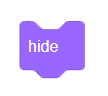 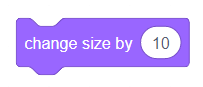 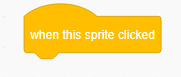 Change color
Repeat until
Repeat X number of times
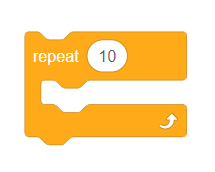 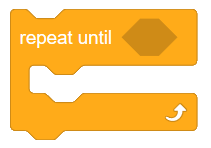 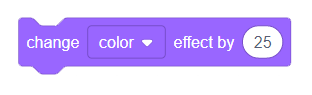 When any key pressed
Repeat forever
Show character
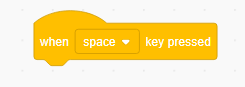 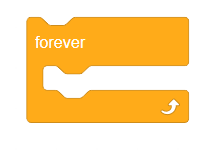 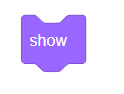